LO: equivalent fractions
9.11.20
Equivalent fractions: same value, different appearance...
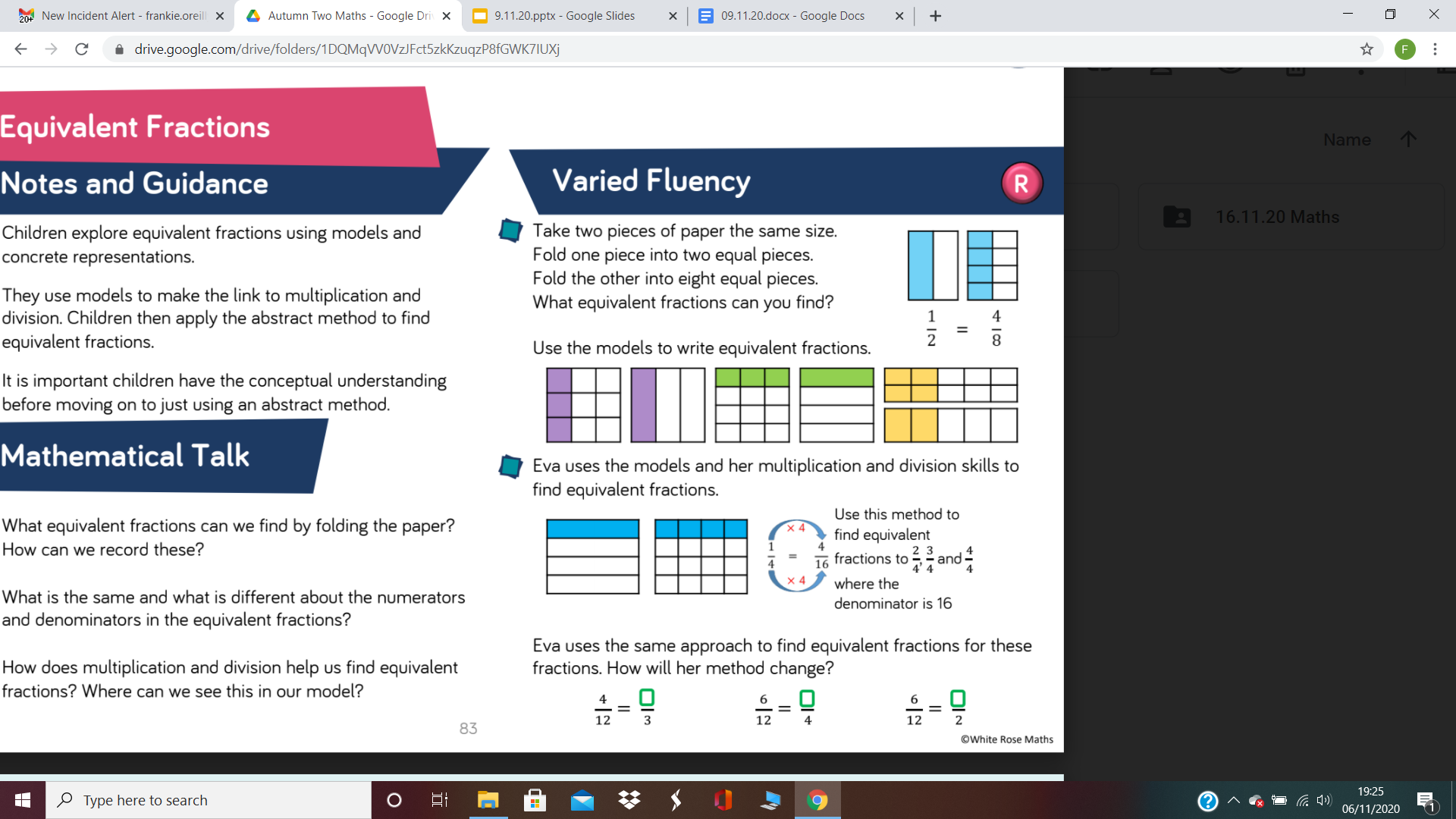 Use the models to write equivalent fractions...
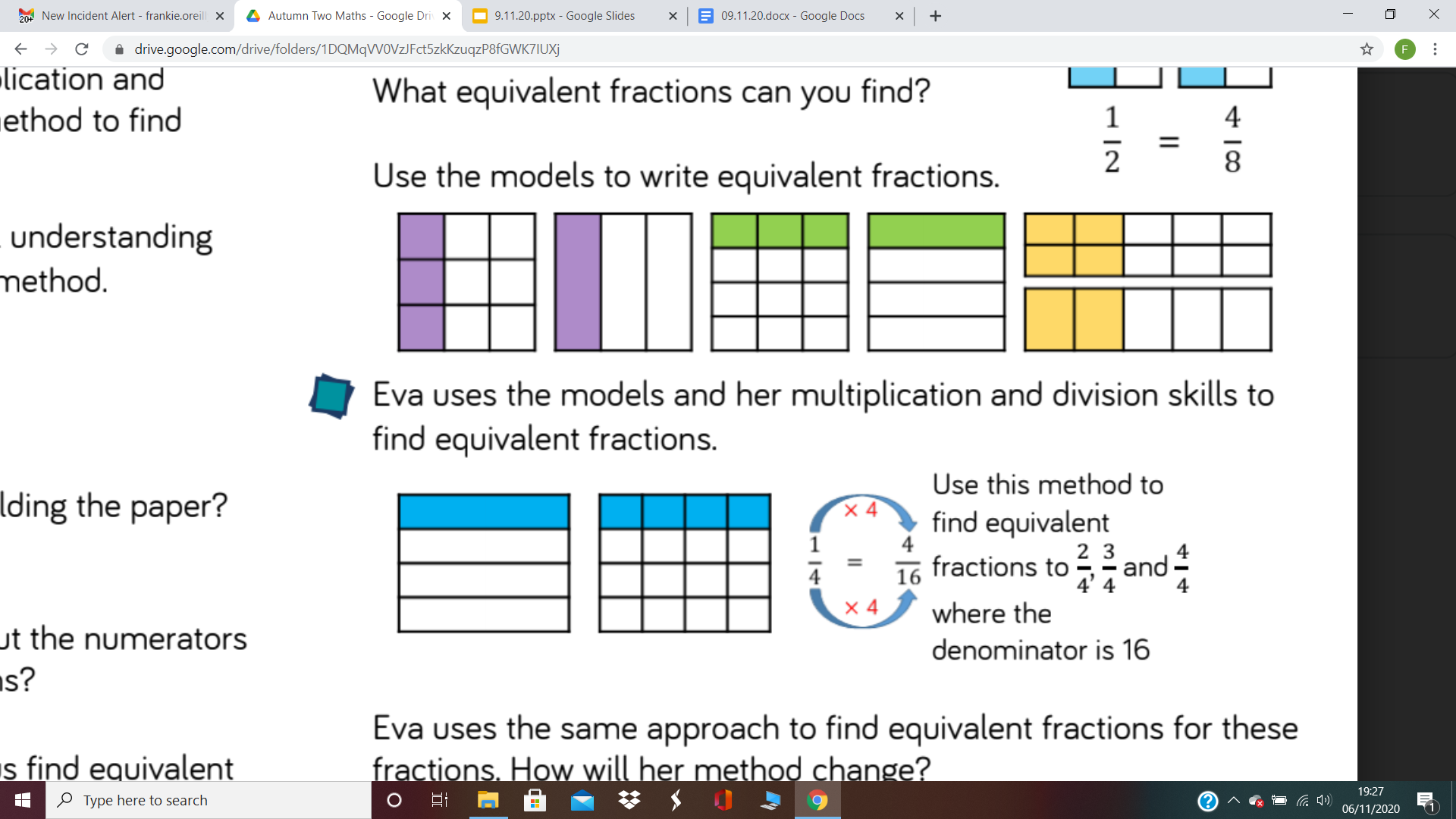 Equivalent fractions: same value, different appearance...
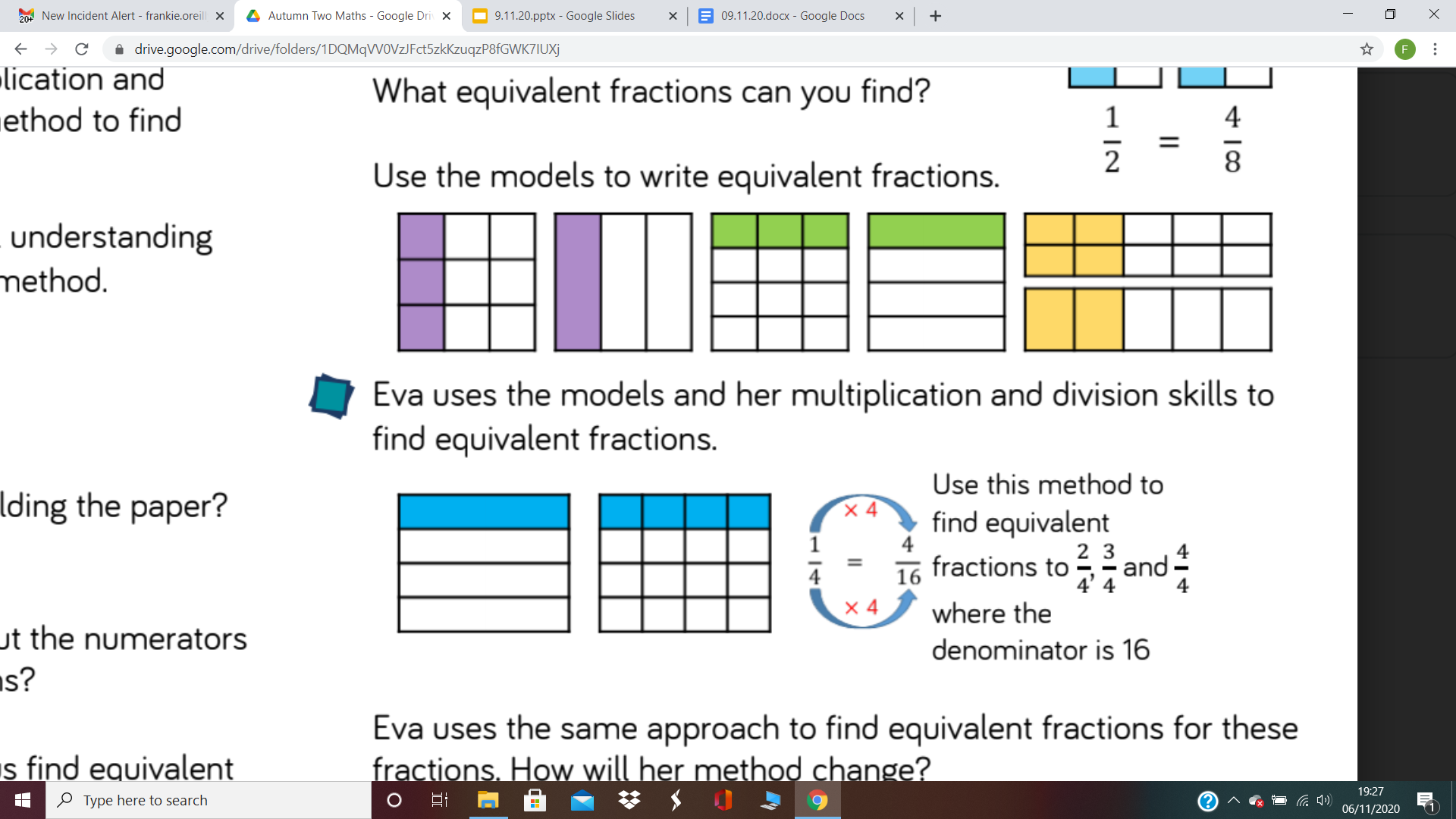 Whatever is done to the numerator must be done to the denominator...
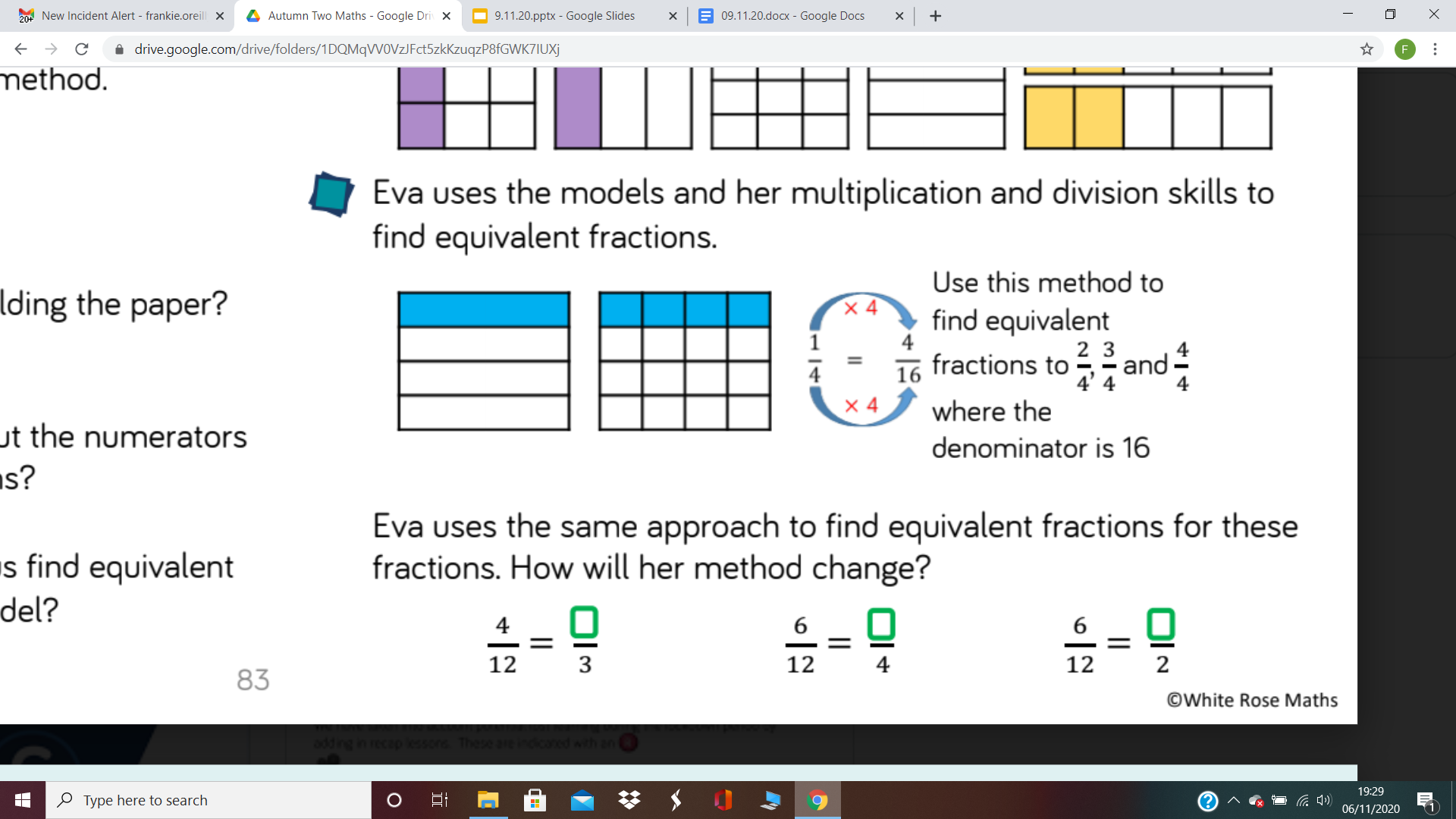 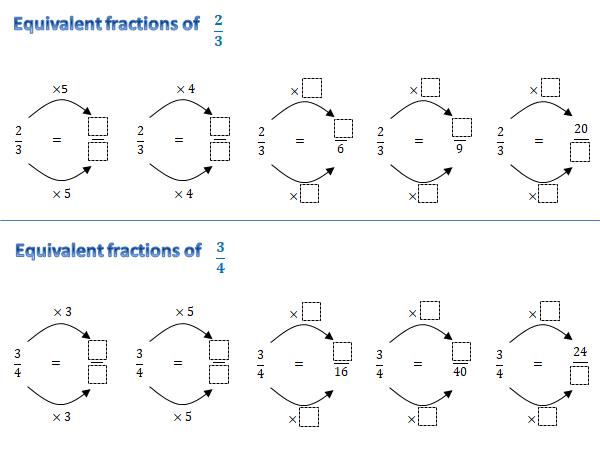 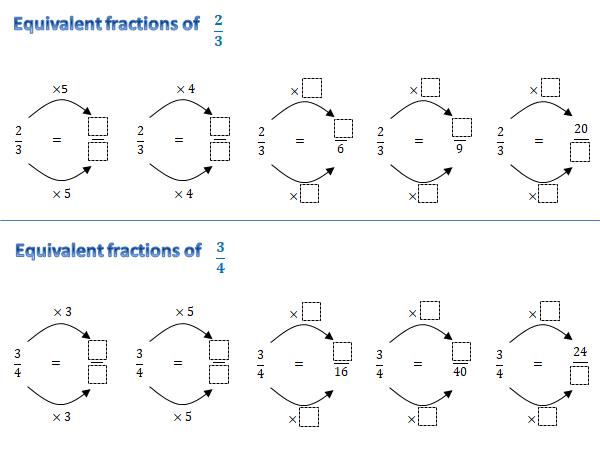 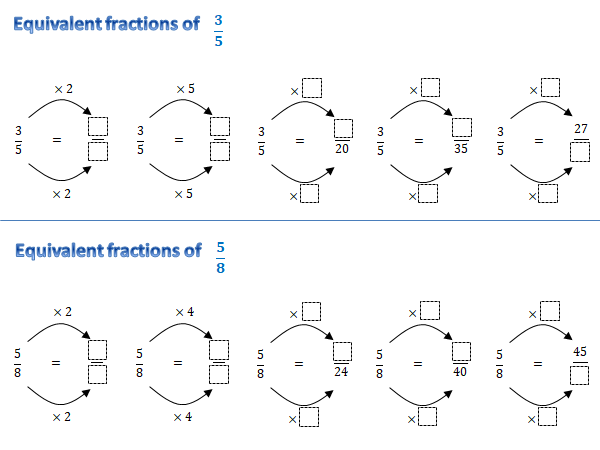 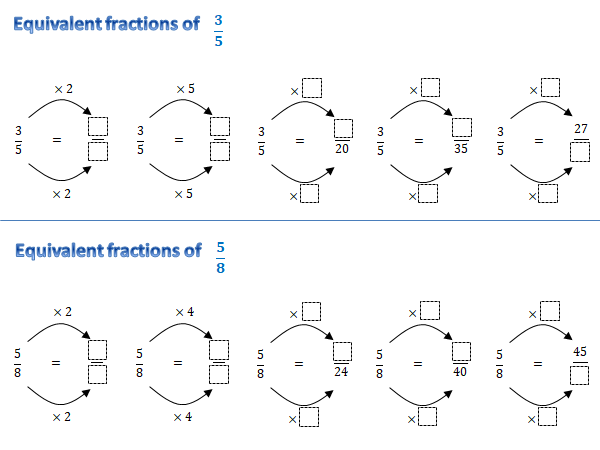 Whatever is done to the numerator must be done to the denominator...
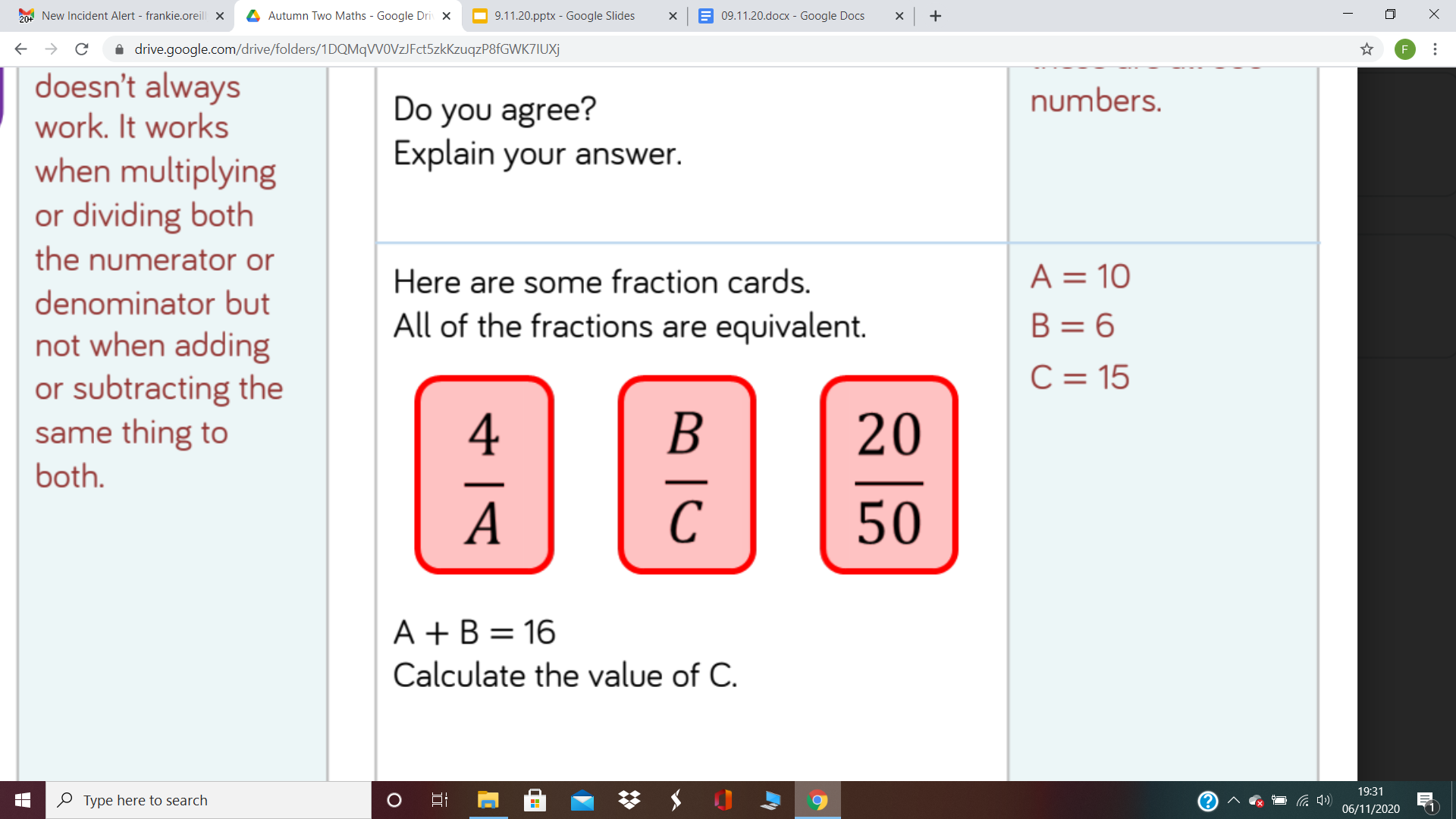